January
2022
Outdoor Ethics Roundtable
A Committee! A Committee!I Need a Committee…or DO I?
Please type your name and council name in the chat.
Youth, please turn off your cameras.
Agenda
Welcome and opening (7:00pm Central)
Winter Activities Safety Moment
I need a committee! Or do I?—Paula Boothe
Sioux Council experience—Michelle Bierstedt
National Capitol Area Council experience—Victor Bieniek
Q&A
Adjourn (8:30 Central)
January 12, 2022
‹#›
Committees
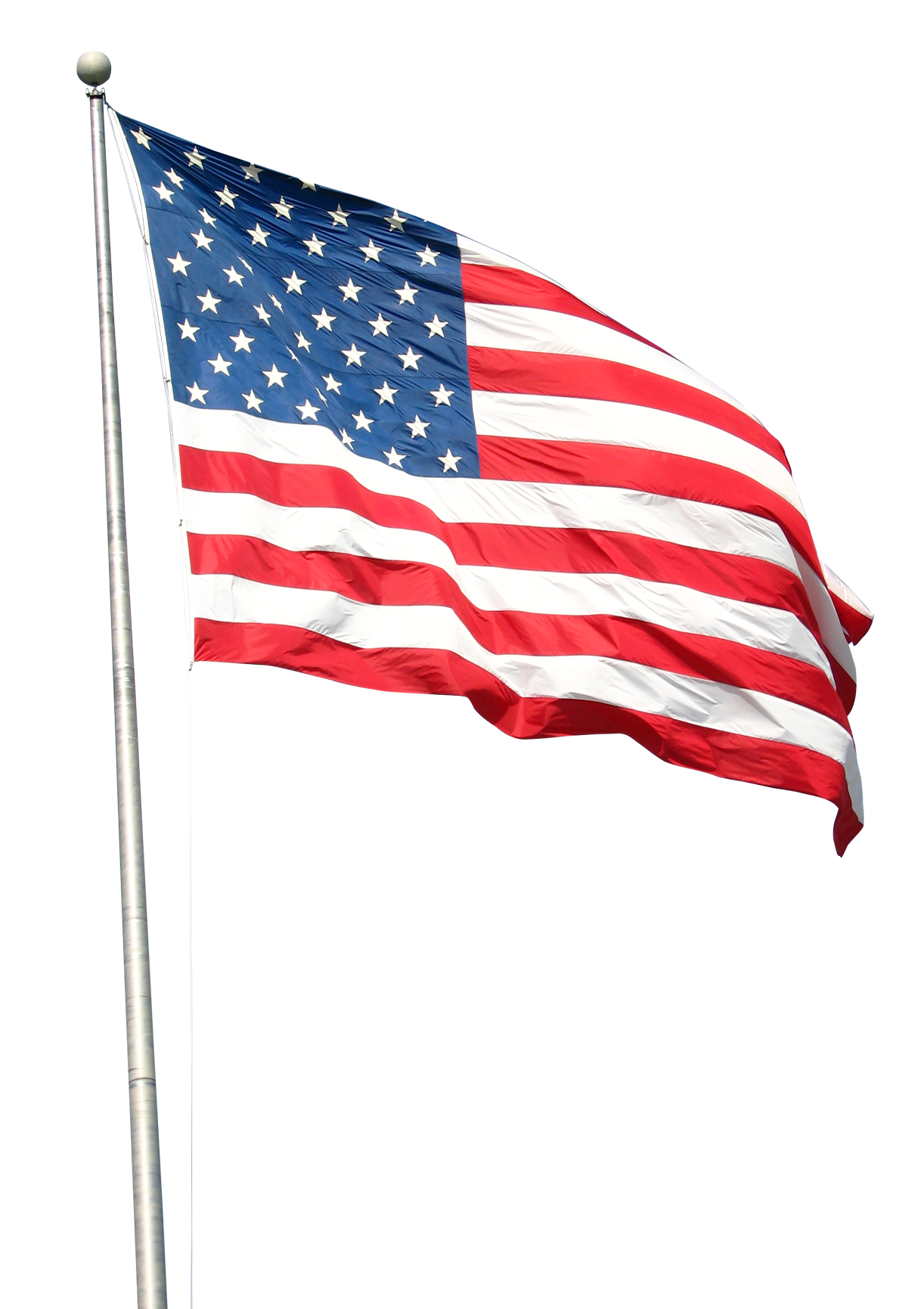 Pledge
I pledge allegiance to the Flag of the United States of America, and to the Republic for which it stands, one Nation under God, indivisible, with liberty and justice for all.
January 12, 2022
‹#›
Committees
Scout Oath
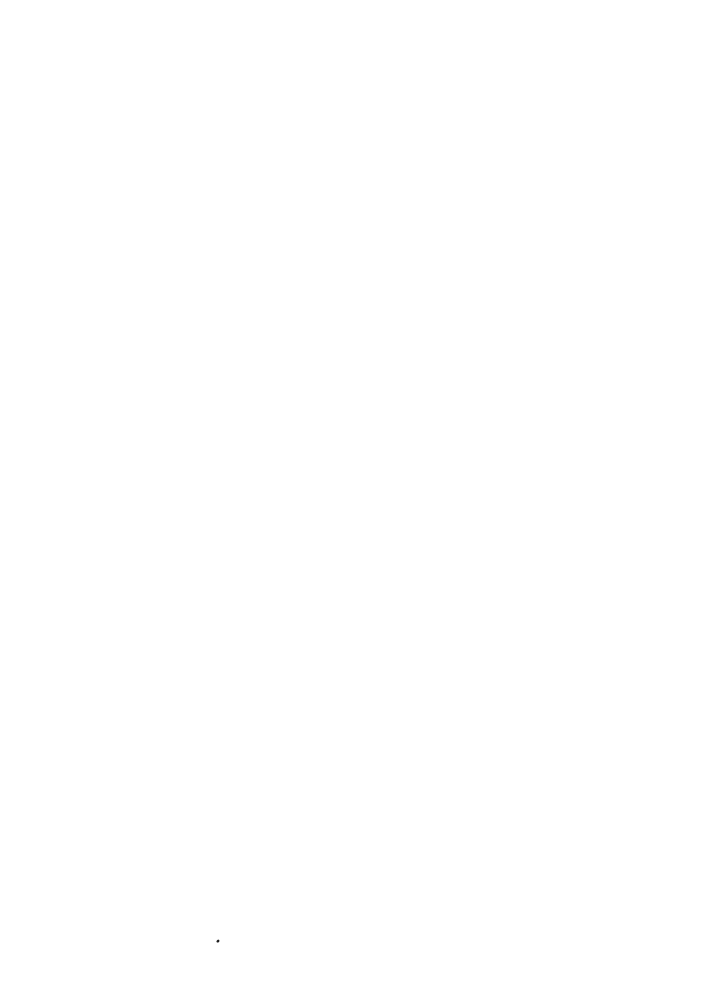 On my honor I will do my best
to do my duty to God and my country
and to obey the Scout Law;
to help other people at all times;
to keep myself physically strong, mentally awake, and morally straight.
January 12, 2022
‹#›
Committees
Scout Law
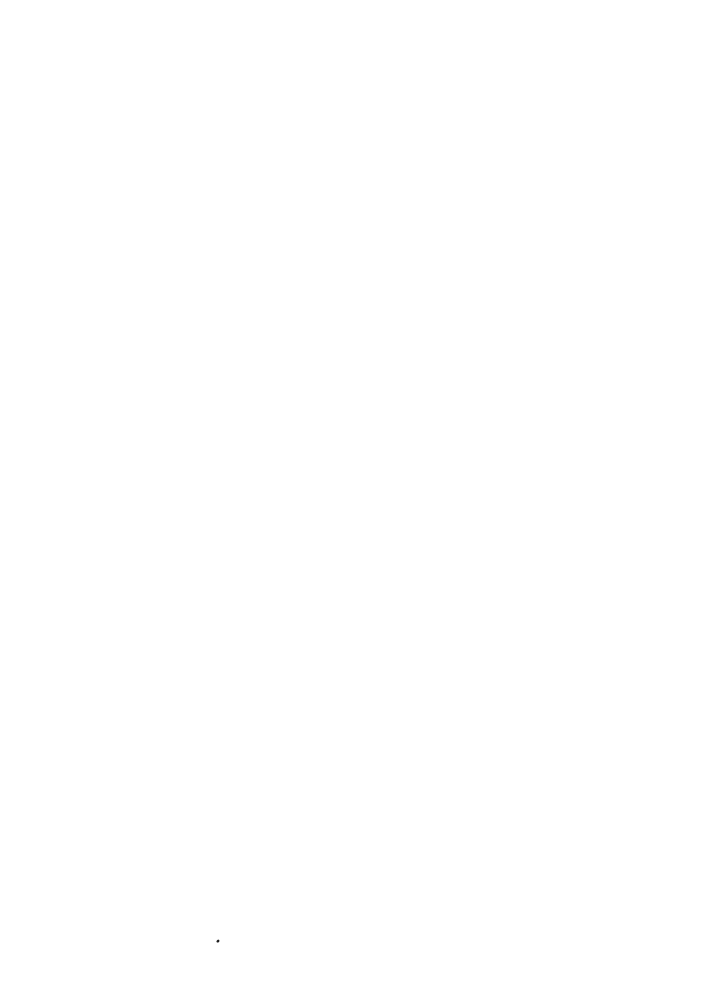 A Scout is:
Trustworthy, Loyal, Helpful, Friendly, Courteous, Kind, Obedient, Cheerful, Thrifty, Brave, Clean, Reverent.
January 12, 2022
‹#›
Committees
Outdoor Code
As an American, I will do my best to –
Be clean in my outdoor manners.
Be careful with fire.
Be considerate in the outdoors.
Be conservation minded.
January 12, 2022
‹#›
Committees
Please introduce yourself!
Type your name and your council’s name into the chat window.
January 12, 2022
‹#›
Committees
We need your feedback, please!
https://tinyurl.com/OECCRT
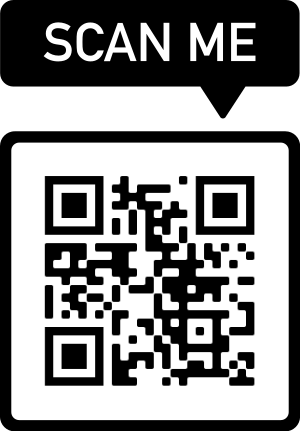 January 12, 2022
‹#›
Committees
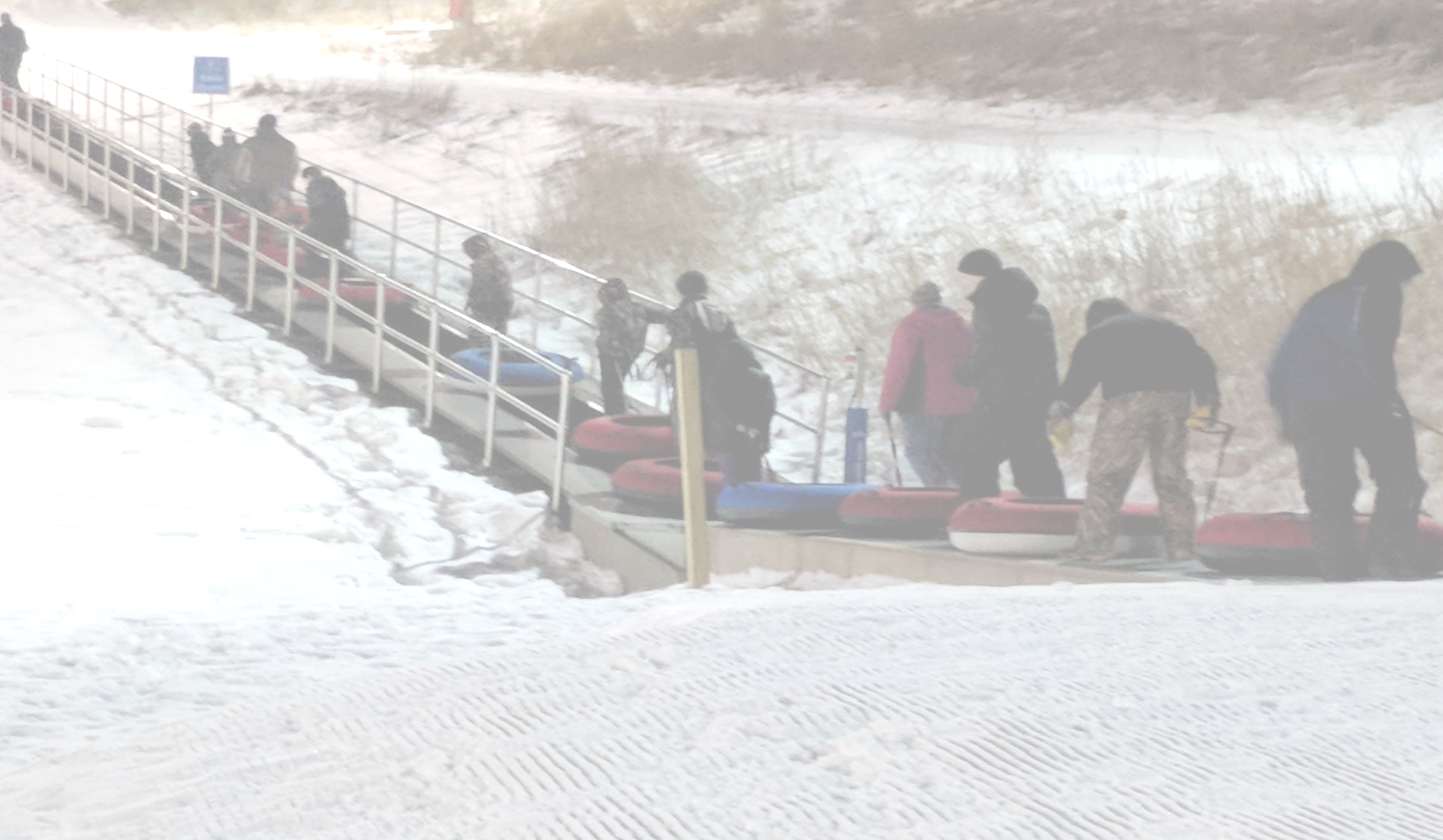 Safety Moment
Winter Activities
https://www.scouting.org/health-and-safety/safety-moments/winter-activity/
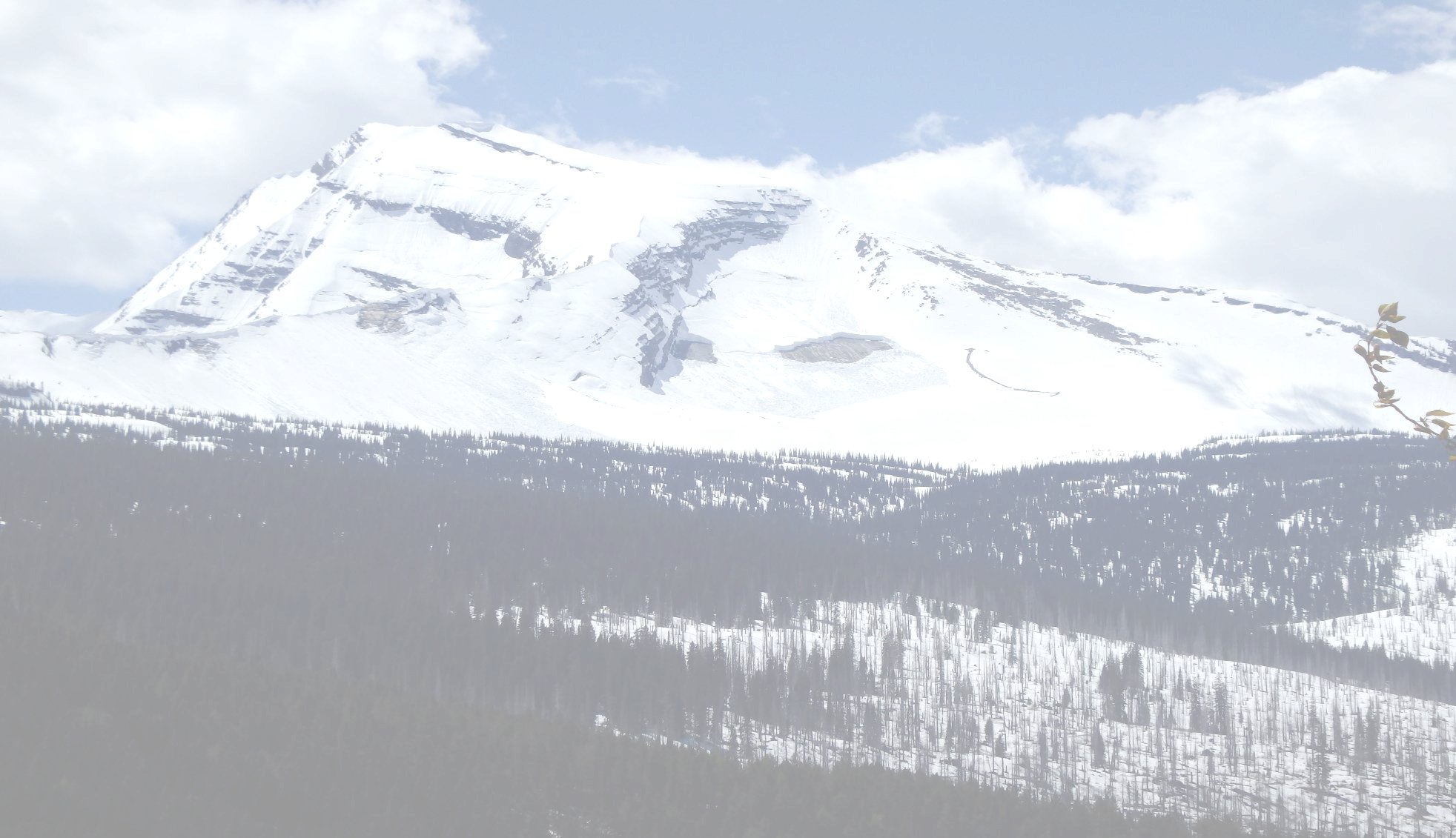 Use the “C-O-L-D” method to stay warm.

C=Clean: Since insulation is only effective when heat is trapped by dead air spaces, keep your insulating layers clean and fluffy. Dirt, grime, and perspiration can mat down those air spaces and reduce the warmth of a garment.
O=Overheating: Avoid overheating by adjusting the layers of your clothing to meet the outside temperature and the exertions of your activities. Stay hydrated by drinking plenty of water, and refrain from drinking caffeinated drinks that act as diuretics.
L=Loose layers: A steady flow of warm blood is essential to keeping all parts of your body heated. Wear several loosely fitting layers of clothing and footgear that will allow maximum insulation without impeding your circulation. Having clothing that is brightly colored (orange or red) is also a good idea, so hunters and sportsmen can see you in snowy conditions. Always have a hat and wear it.
D=Dry: Sweaty, damp clothing and skin can cause your body to cool quickly, possibly leading to frostnip and hypothermia. Keep dry by avoiding clothes that absorb moisture. Always brush away snow on your clothes before you enter a heated area. Keep clothing around your neck loosened so that body heat and moisture can escape instead of soaking through your layers.
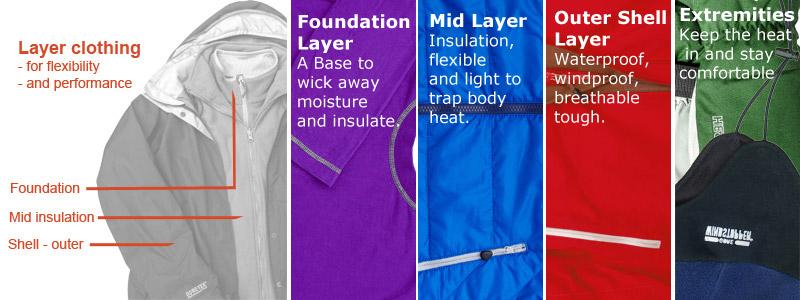 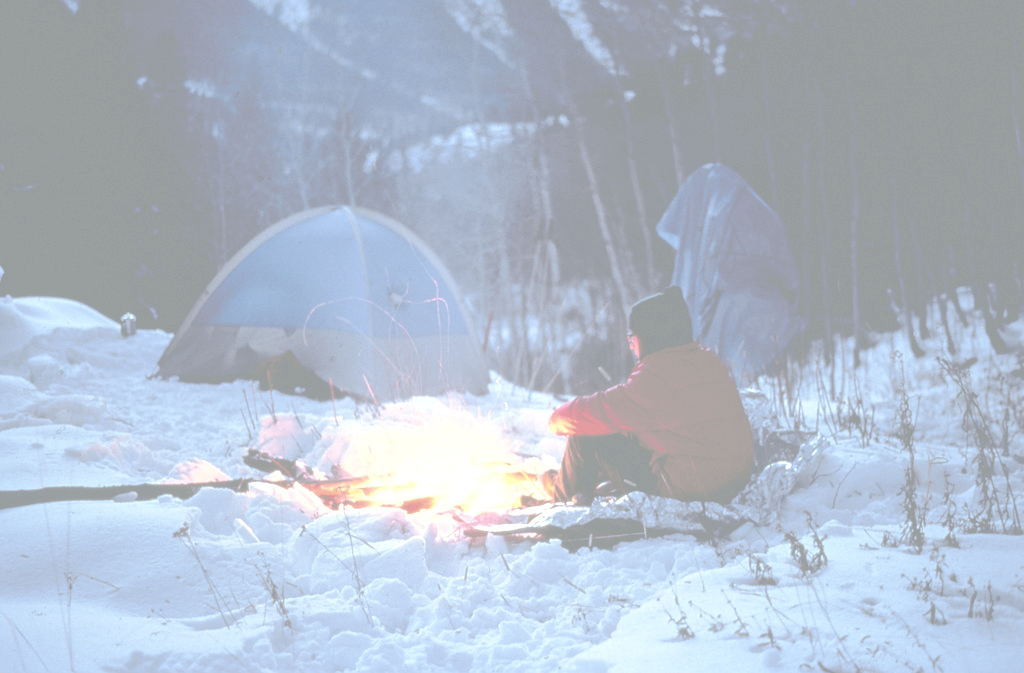 Eating the right type of food when camping or playing in the cold is important.



One of the best ways to remember what is appropriate to eat when you are spending extended periods of time outside in cold weather is to use good nutrition to build the fire within. 

Make sure your food consumption includes sugars, which act like a fire starter; carbohydrates and proteins, which act as kindling; and fats that produce the energy needed to keep the fire burning and your body running at peak performance. For example, have scouts drink a glass whole milk at evening snack when the temps are below 40 degrees. The extra fat provides fuel to keep them warm through the night.

Stay away from caffeinated drinks such as soda, coffee, and tea; drink plenty of plain water to keep yourself properly hydrated.

Keep extra snacks and water in camp and in vehicles as part of your unit’s winter emergency kit.
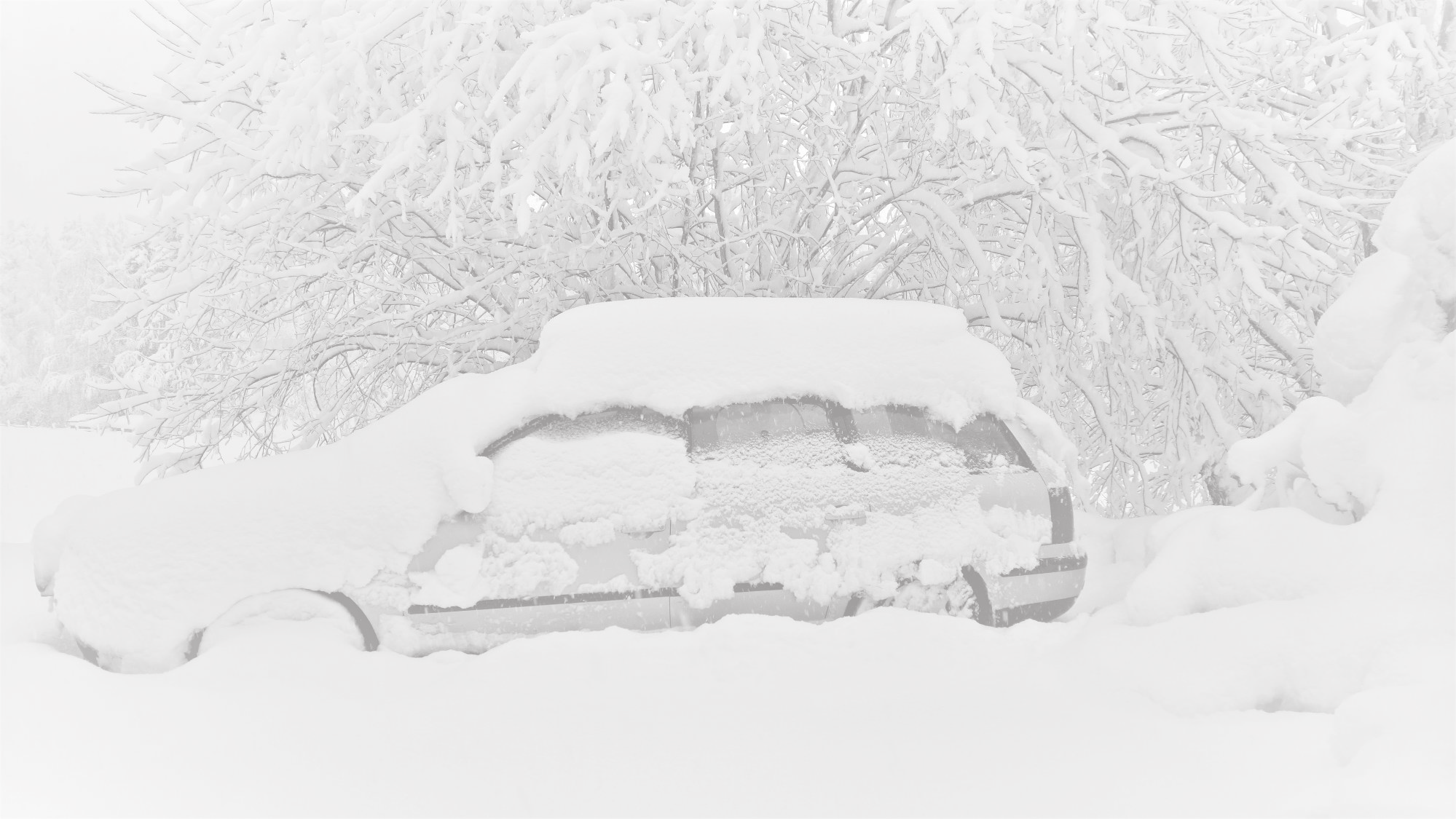 Winter emergency kits 

Battery booster cables. 
Ice scraper
Portable shovel. These are handy for digging out a car buried by plows or stuck along the roadside, and for clearing space around a tailpipe for extended idling, to prevent fumes from entering the car. Also, keep a bag of sand handy in your trunk to help boost traction.
Items to help if you’re stranded. A flashlight and a signaling cone or roadside triangles to warn oncoming cars of your presence. Pack backup batteries for that flashlight. 
Basic first-aid kit.  Be aware of how temperature may affect medicines.
Cell phone charger. Almost everyone carries a smartphone attached to the hip nowadays, and a cell phone charger is a good thing to keep in the car, especially during the winter and on road trips.
Tow strap
Water and long-lasting food
Items for handling a flat tire


Drivers should review the BSA driving in adverse weather conditions pdf before the trek (https://tinyurl.com/Jan22drivesafety)
A Committee! A Committee!I Need a Committee! or DO I?
roundtable@outdoorethics-bsa.org
Why People Volunteer
People volunteer because:

• They desire fun and fellowship. 
• They want to feel like they are Belonging to a team. 
• They wish to develop and improve their personal skills.
• They look forward to making new friends
• They seek recognition and fulfillment
• They believe in Scouting’s values and principles.
• They want to help other people. 
• They want to get away from the drudgery of their work,
We will share how you:
Decide what you want to accomplish
Define Responsibilities  
Orient and Train
Mentor - Communicate 
Recognize Achievement
Evaluate Performance
WHY?
What is your Vision? 
What is the purpose/goal?
Is there a need?
Define Responsibilities 
Select Major Tasks
Identify Volunteers
Discuss in Person
Select
Consider each prospect’s skills, interests and other Relevant factors.
Fit the right person to the position.
Critical to success is the selection of quality volunteers
Who represent the values of the BSA.
Orient and Train

Provide each person and individual orientation on the
assignment they will cover.

Follow up soon with adequate training for all to be successful.
OR Not..
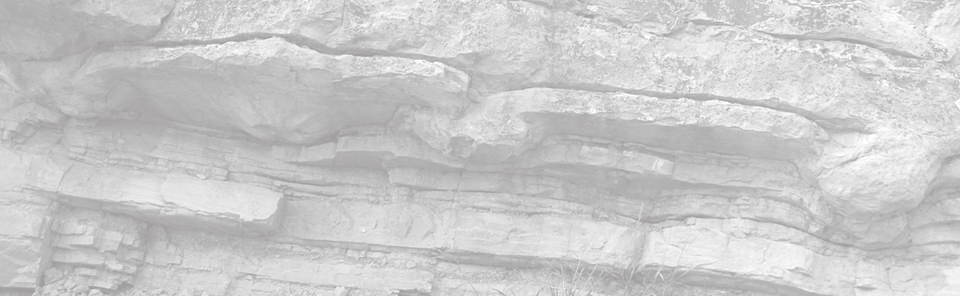 Members of the conservation and outdoor ethics work groups may be part of several committees when the council is smaller or by direction of the executive committee.
ExampleSioux Council
Executive Committee
Camping Committee
Properties Committee
Training Committee
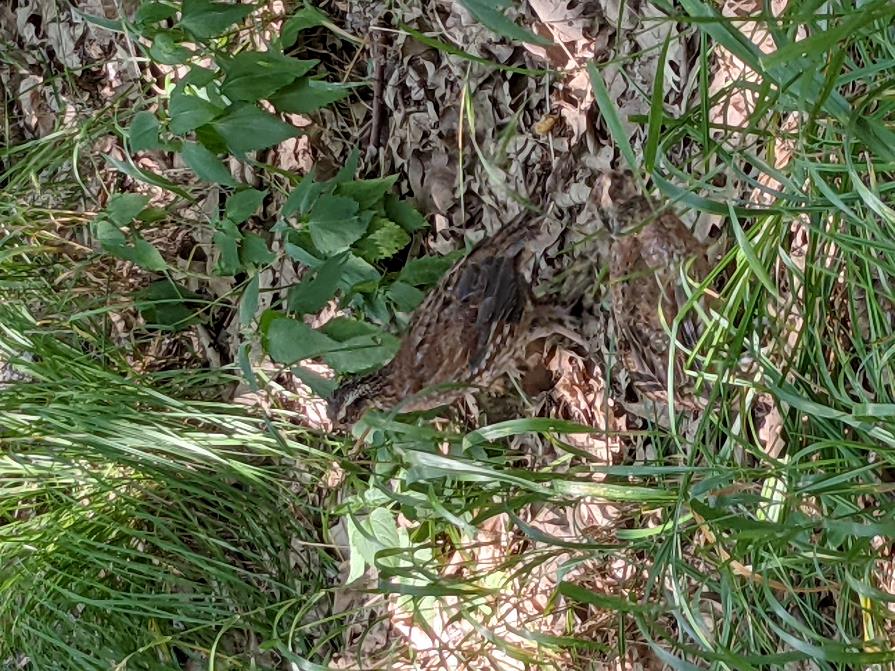 Conduct Outdoor Ethics, Leave No Trace Orientation, and STEM courses for adults and scouts at Sioux Training Academy.

Offer conservation specific High Adventure Treks

Promote Outdoor Ethics at Camp programs. Provide feedback to leaders.

Promote special awards such as DCSA
Increase number of Leave No Trace Trainers and Outdoor Ethics Guides/Advisors in the council in next 3 years

Have 6 youth/adult instructors that can do the training by 2021 

Offer training at Lewis and Clark Scout Camp to staff and participants 

Schedule an Awareness 101 every year  

Have a Leave Outdoor Ethics Advocate Annually

Promote twice a year to those not trained in 101 directing them to the trainings
Trail improvements following conservation guidelines

Campsite development

Signage to promote leave no trace principles and minimize camp impacts.

Create camp conservation program. Review every 3 years.
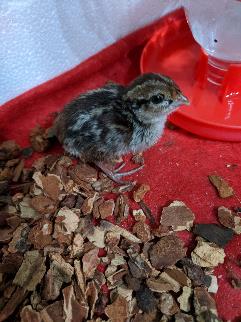 Mentor and Communicate

Who should? ( put in chat)
 
Conserve volunteer time and build self esteem
Recognize Achievement

• Let’s hear how you recognize success, quality of service and   
   when? 
( please put in Chat!)
Evaluate Performance
Help volunteers regularly evaluate themselves, evaluate the major task, subcommittee, or their group responsibility. 
At least yearly you will need to do an all committee, group, or team evaluation.
Why Volunteers Stay in Scouting
• They appreciate Scouting’s role in their child’s education. 
• They were given proper orientation. 
• They had adequate training. 
• They enjoy the opportunity to expand their horizons.
• They enjoy fellowship with other Scouters. 
• They enjoy recognition for their service. 
• They have FUN.
National Capital Area Council (NCAC)Outdoor Ethics Committee
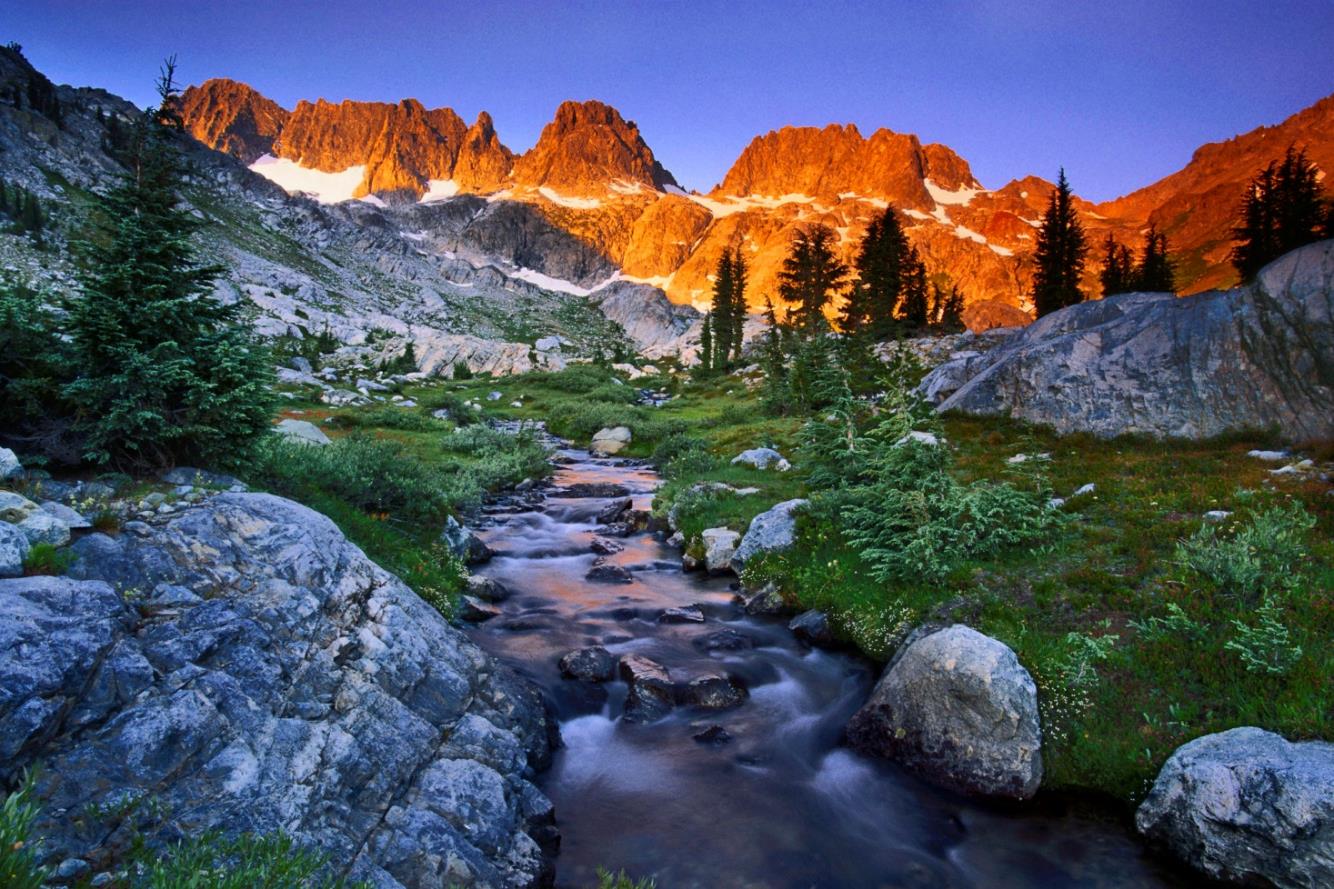 Victor Bieniek
Sara Holtz
Paul Schimke
Why Create a Committee / Team?
Many hands make light work
Ability to provide a robust program
Ensure continuity / succession
Expand networking and influence
Create a community
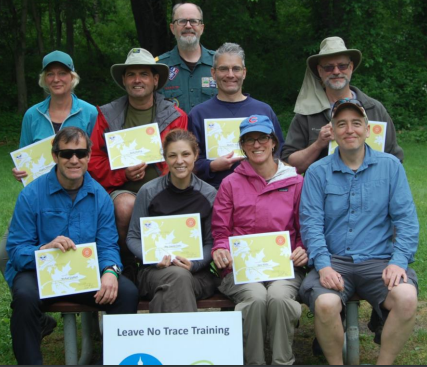 11 years ago…
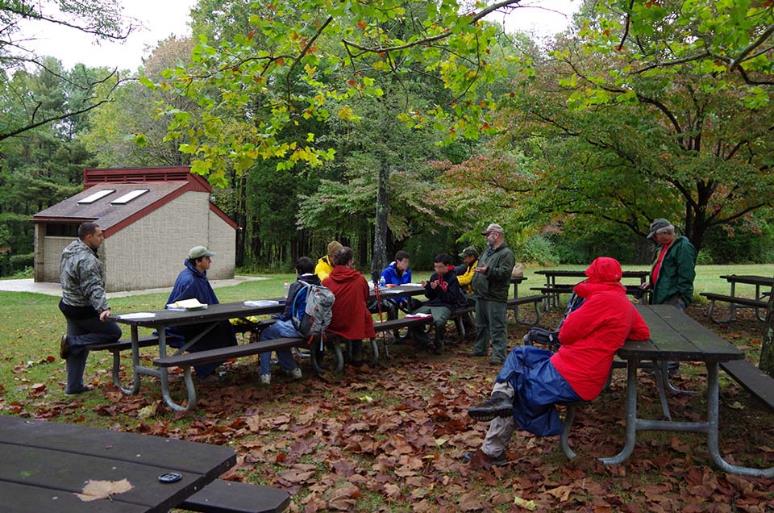 We started with a group of 5 MEs
Our initial focus was to run at least two Trainer courses each year
No budget, no organization
[Speaker Notes: Chairman
Coordinates overall program
Communication
Liaison with training committee and other council committees
Volunteer recognition 
Training Coordinator
Develops a council-wide training program
Receives ad-hoc requests for training
Arranges for ad-hoc training, as needed
Lead Trainers
Plans, leads, and follows up on Trainer Courses (Master Educators)
Plans, leads, and follows up on Awareness Courses (ME’s or Trainers)
Communications
Posts events on the website
Updates the website with content periodically
Sends monthly newsletters via Mail Chimp
Publicity
Writes and submits articles to Scouter Digest and other publications
Secretary
Records meeting minutes
Maintains committee list
Maintains communications list (trainers and interested parties)
Treasurer and Fund Raiser
Manages the overall  budget
Solicits funds
Service Area Representatives
Providing updates at roundtables and program launch (in event there is no district representative)
District Representatives
Providing updates at roundtables and program launch
Camp Master Educator (Goshen and/or Snyder)
Offer LNT Trainer courses to staff
Teach awareness and trainer courses to adults and scouts at camp]
Many Hands Make Light Work
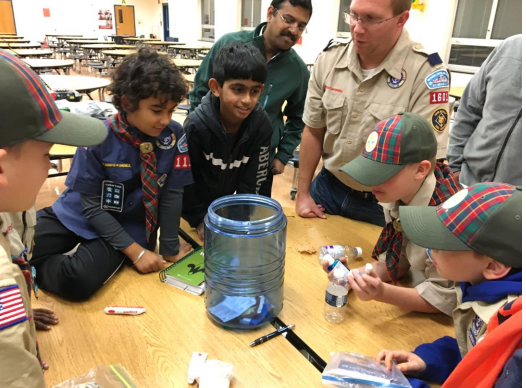 Staff Advisor
Chairman
Training Coordinator
Lead Trainers
Communications
Publicity
Secretary
Treasurer/fundraiser
District Representatives
Summer Camp Program Representative
[Speaker Notes: Chairman
Coordinates overall program
Communication
Liaison with training committee and other council committees
Volunteer recognition 
Training Coordinator
Develops a council-wide training program
Receives ad-hoc requests for training
Arranges for ad-hoc training, as needed
Lead Trainers
Plans, leads, and follows up on Trainer Courses (Master Educators)
Plans, leads, and follows up on Awareness Courses (ME’s or Trainers)
Communications
Posts events on the website
Updates the website with content periodically
Sends monthly newsletters via Mail Chimp
Publicity
Writes and submits articles to Scouter Digest and other publications
Secretary
Records meeting minutes
Maintains committee list
Maintains communications list (trainers and interested parties)
Treasurer and Fund Raiser
Manages the overall  budget
Solicits funds
Service Area Representatives
Providing updates at roundtables and program launch (in event there is no district representative)
District Representatives
Providing updates at roundtables and program launch
Camp Master Educator (Goshen and/or Snyder)
Offer LNT Trainer courses to staff
Teach awareness and trainer courses to adults and scouts at camp]
Ability to Provide a Robust Program
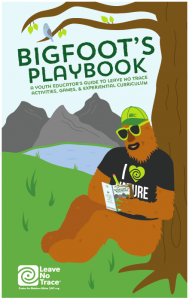 Deliver all three levels of training
Awareness
Trainer
Master Educator
Advocacy
Roundtables
Program Launches
University of Scouting
Commissioner College
Knowledge
Website with links to references
Basecamp
Ensure Continuity, Succession, and Diversity
Back each other up
Recruit and mentor less experienced members
Prevent burn out
Connect with Scouting’s diverse membership base
Create next generation of Outdoor Ethics leaders
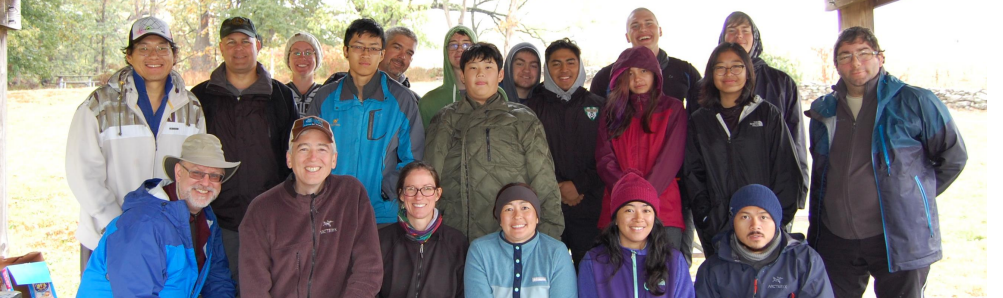 Expand Networking and Influence
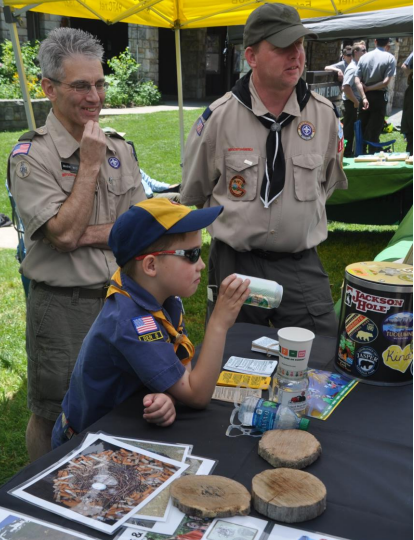 Members of our committee also sit on other committees:
Training
High Adventure
Conservation
Partnerships with outside organizations:
Leave No Trace State Advocates
Potomac Appalachian Trail Club
National Park Service
Staff Advisor
Connection to council
Create a Community
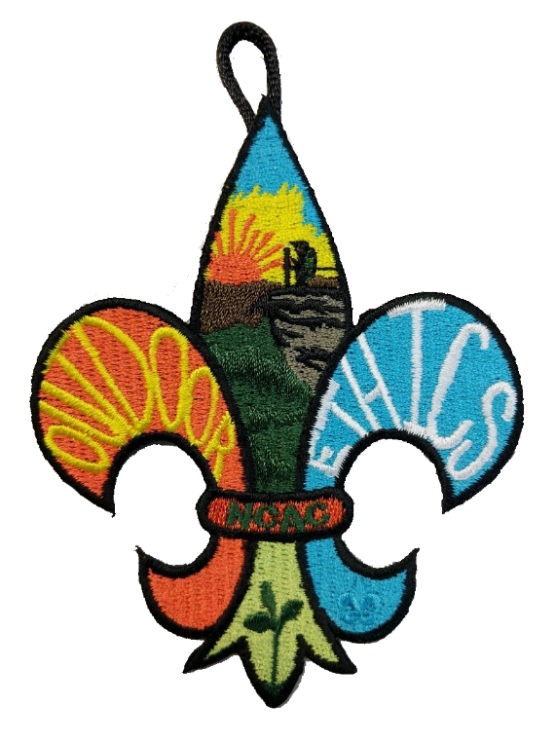 Provide an opportunity for those of us who are committed to outdoor ethics
Means to contribute
Share information
Connect with like minded individuals
Continue to learn and grow
Pivot to Virtual
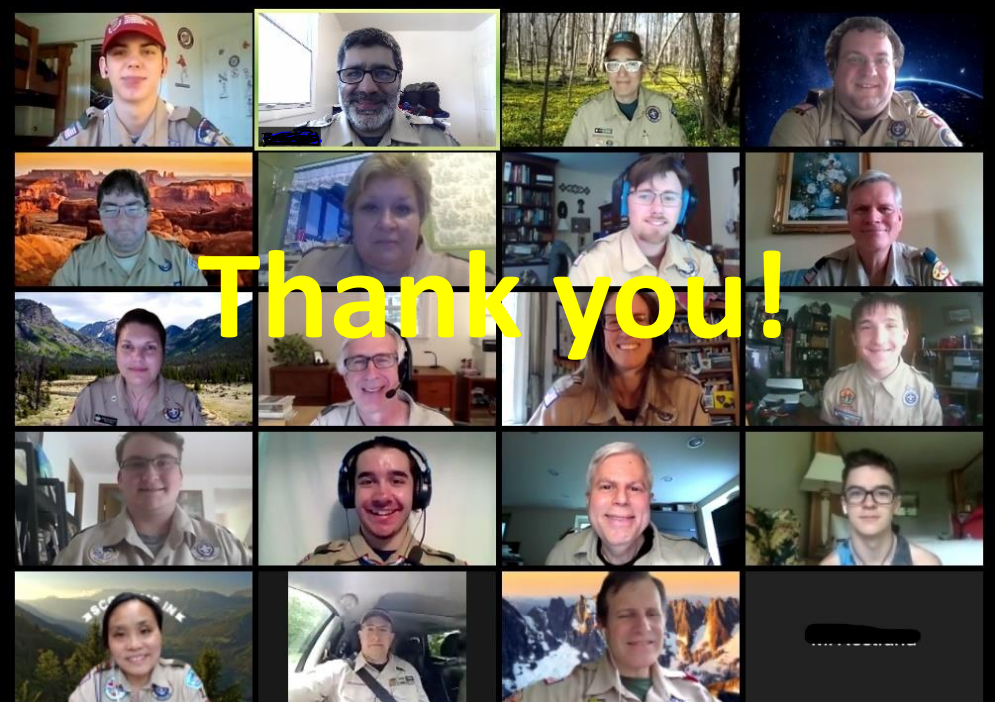 Committee / team of individuals allowed us to quickly pivot to virtual courses
Built upon already developed materials
Diverse skill sets
Virtual events require team of individuals to be successful
We will share how you:
Decide what you want to accomplish
Define Responsibilities  
Orient and Train
Mentor - Communicate 
Recognize Achievement
Evaluate Performance
Next month: The Outdoor Ethics Guide
Committees
January 12, 2022
‹#›
2022 National Outdoor Ethics & Conservation Conference
Where Education Meets Adventure!
November 10-13
Bert Adams Scout Camp, Covington, Georgia
Check http://outdoorethics-bsa.org for updates!
January 12, 2022
‹#›
Committees
Please consider a gift to the Dan Howells Memorial Fund
We lost a good an passionate friend on October 24th. Among the many footprints he left are the Master Educator courses he taught and his significant contributions to developing Master Educator training in the BSA.
Remembrances can be made in Dan’s memory to a scholarship fund for Leave No Trace Master Educator Course attendees. Partial scholarships will be awarded to BSA members.
https://lnt.org/give/other-ways-to-give/dan-howells-memorial-fund/
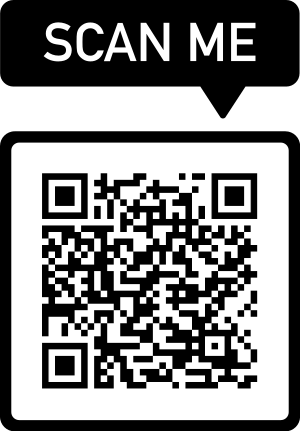 ‹#›
Committees
January 12, 2022